Робототехника в старшей группе.
Подготовила и провела:Будникова.т.в.
Участники дети 12 группы.
2021г.
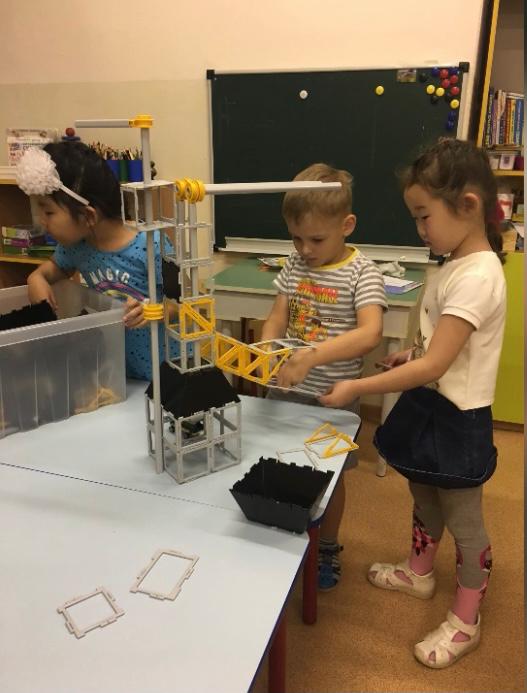 Рома и Дари 
                  строят мост.
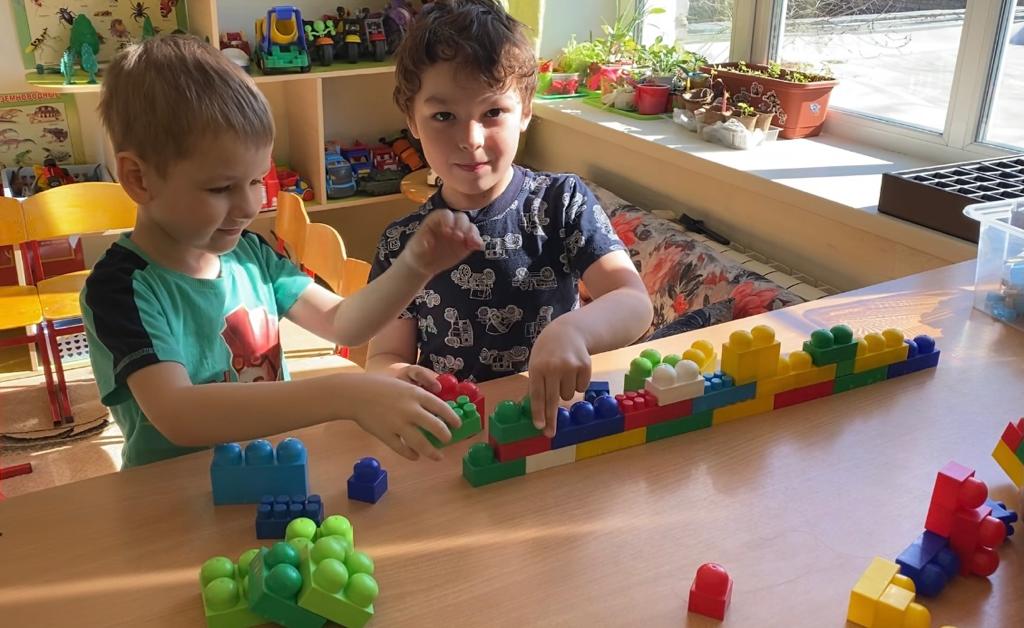 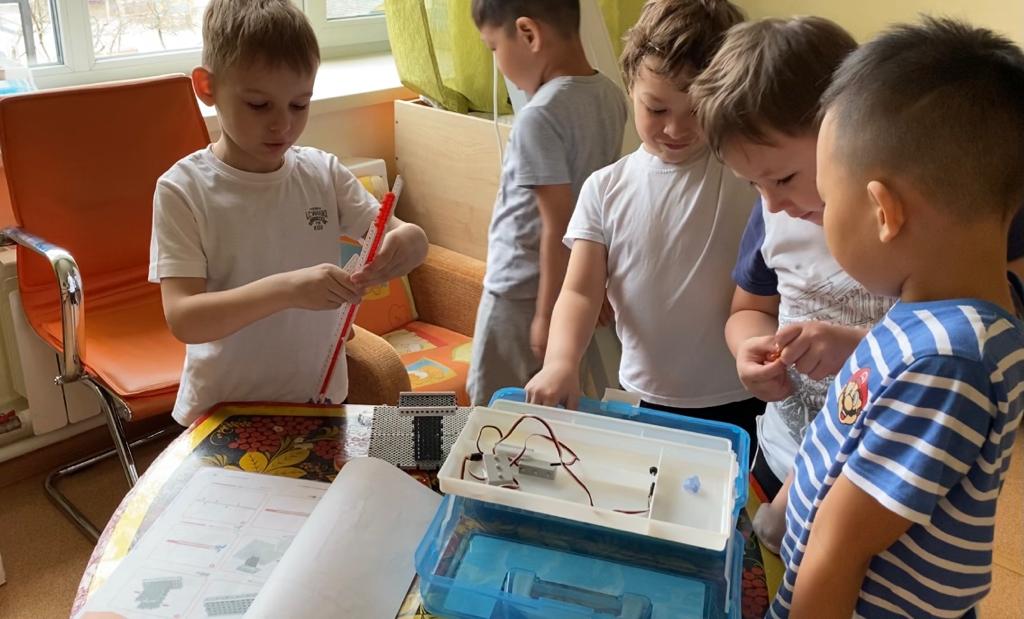 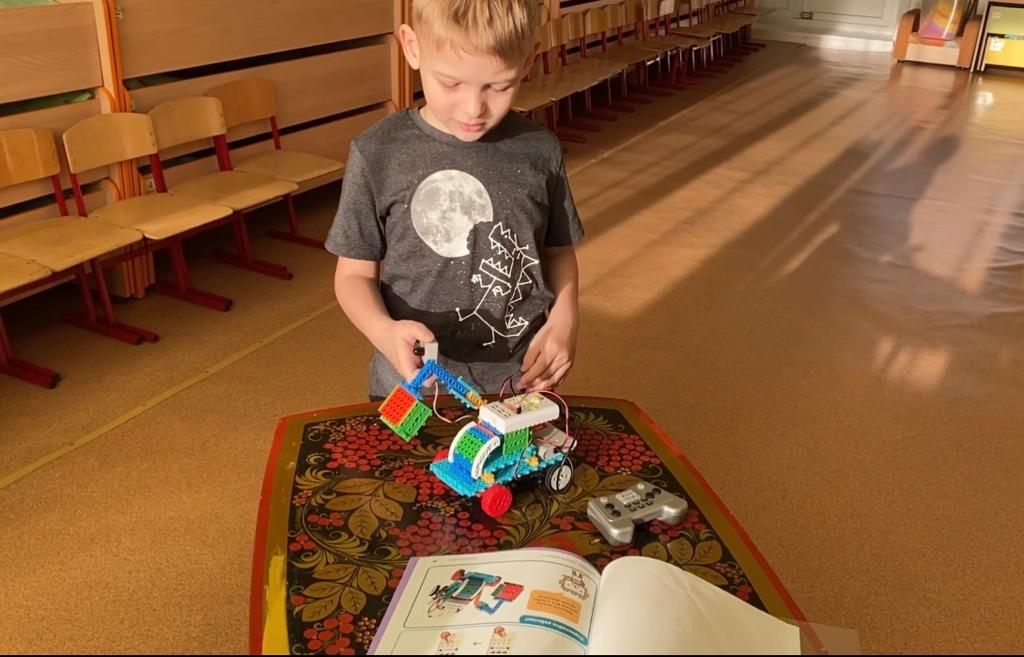 «Космический 
экскаватор.»
Собрал:Польской
Роман.
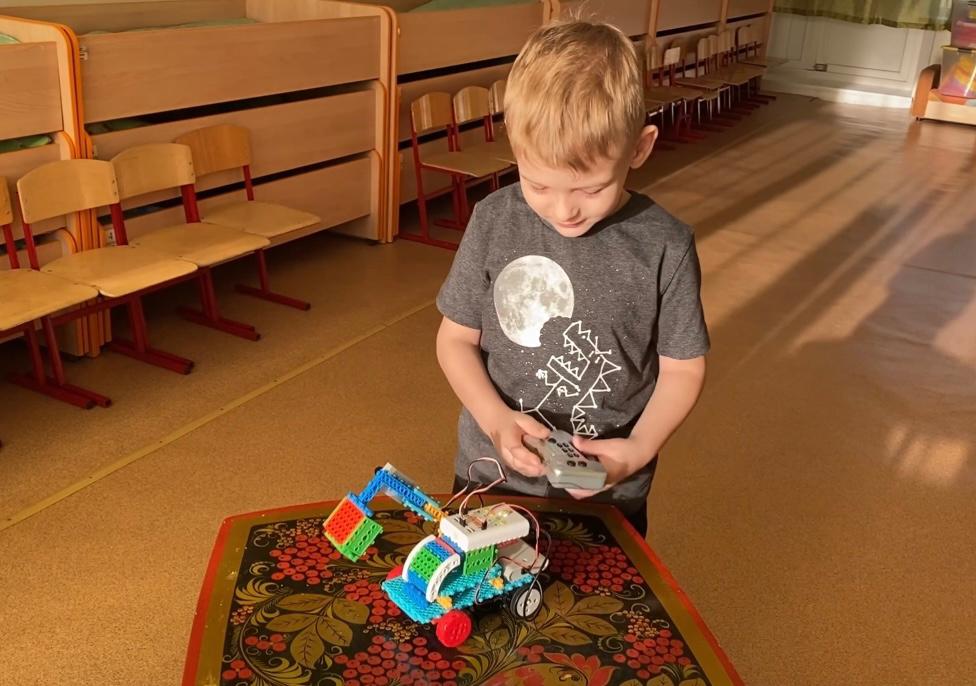 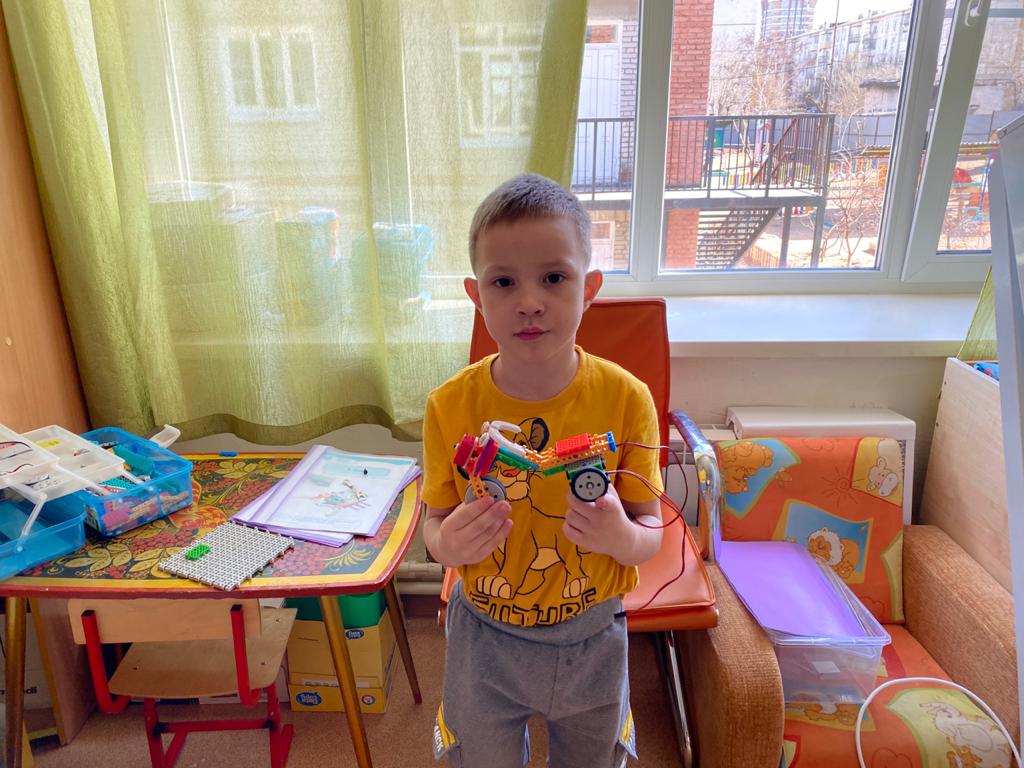 «Гоночный мотоцикл,
из серии Мототехника»
Собрал:Котоманов Илья.
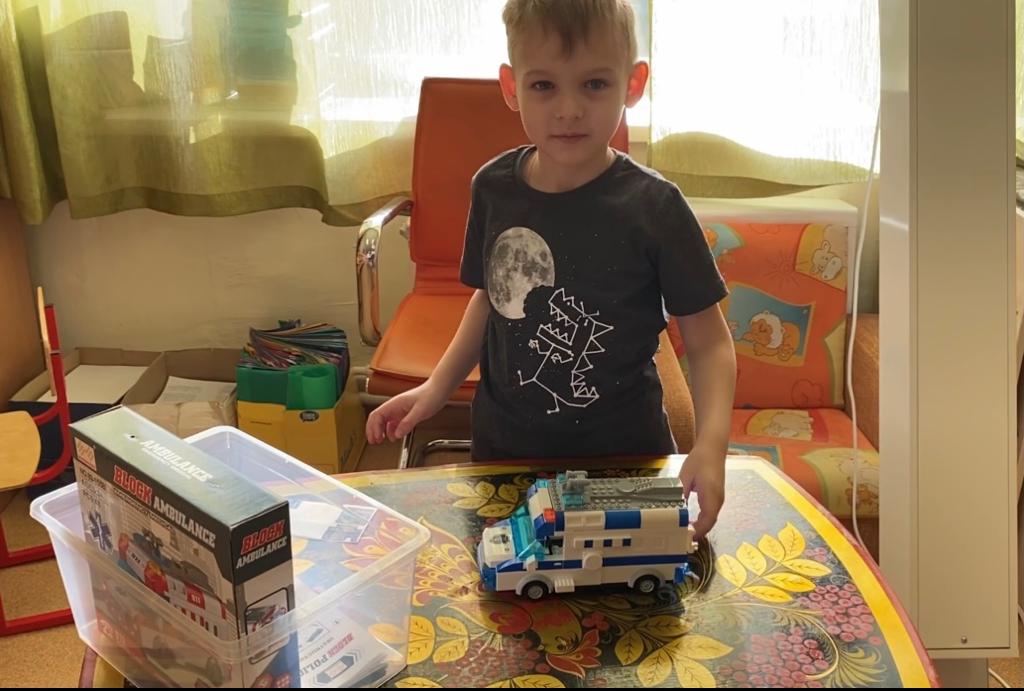 Рома,собрал полицейский
патруль.
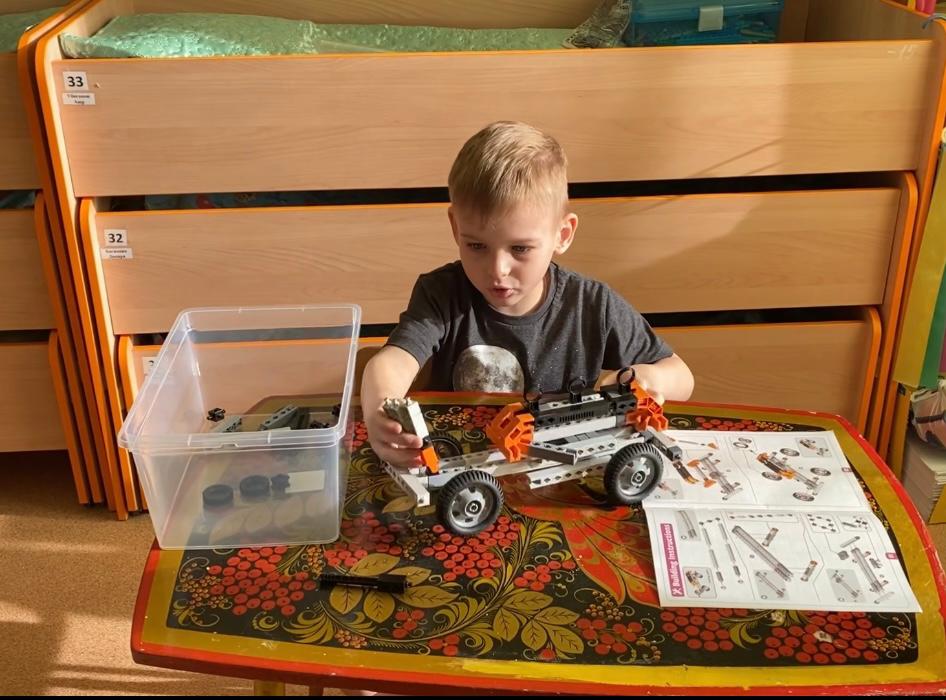 «Вездеход» собрал Рома.
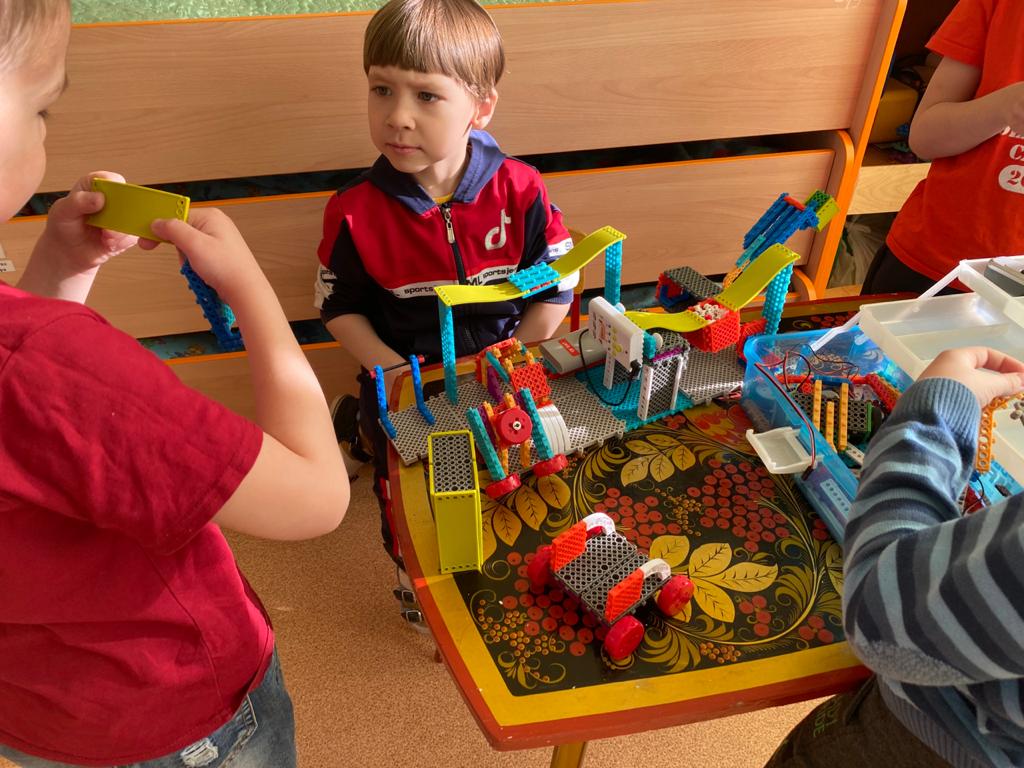 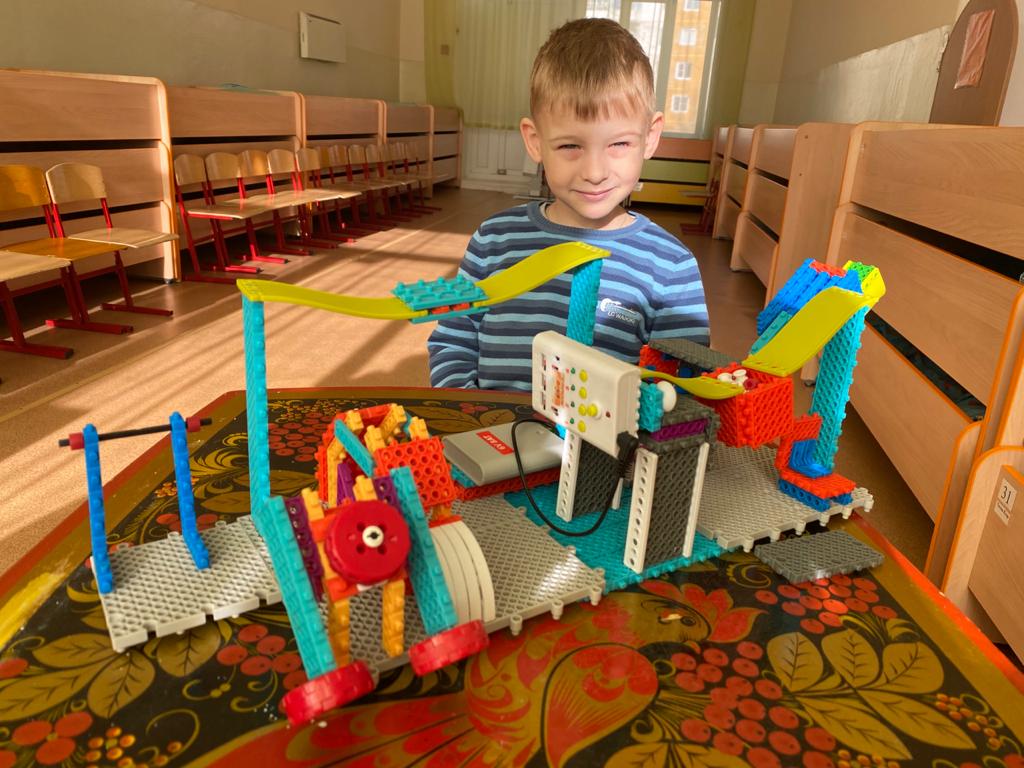 Спасибо за внимание.